НЕКАНОНИЧНИ ОЧАРОВАНИЯ. ПЛОВДИВСКИТЕ ПОЕТИ ОТ ПОСЛЕДНИТЕ ДЕСЕТИЛЕТИЯ НА XX ВЕКИлия Димитров ( автор на текста)Пламен Хаджиев (автор на презентацията)Пловдивски университет „Паисий Хилендарски“
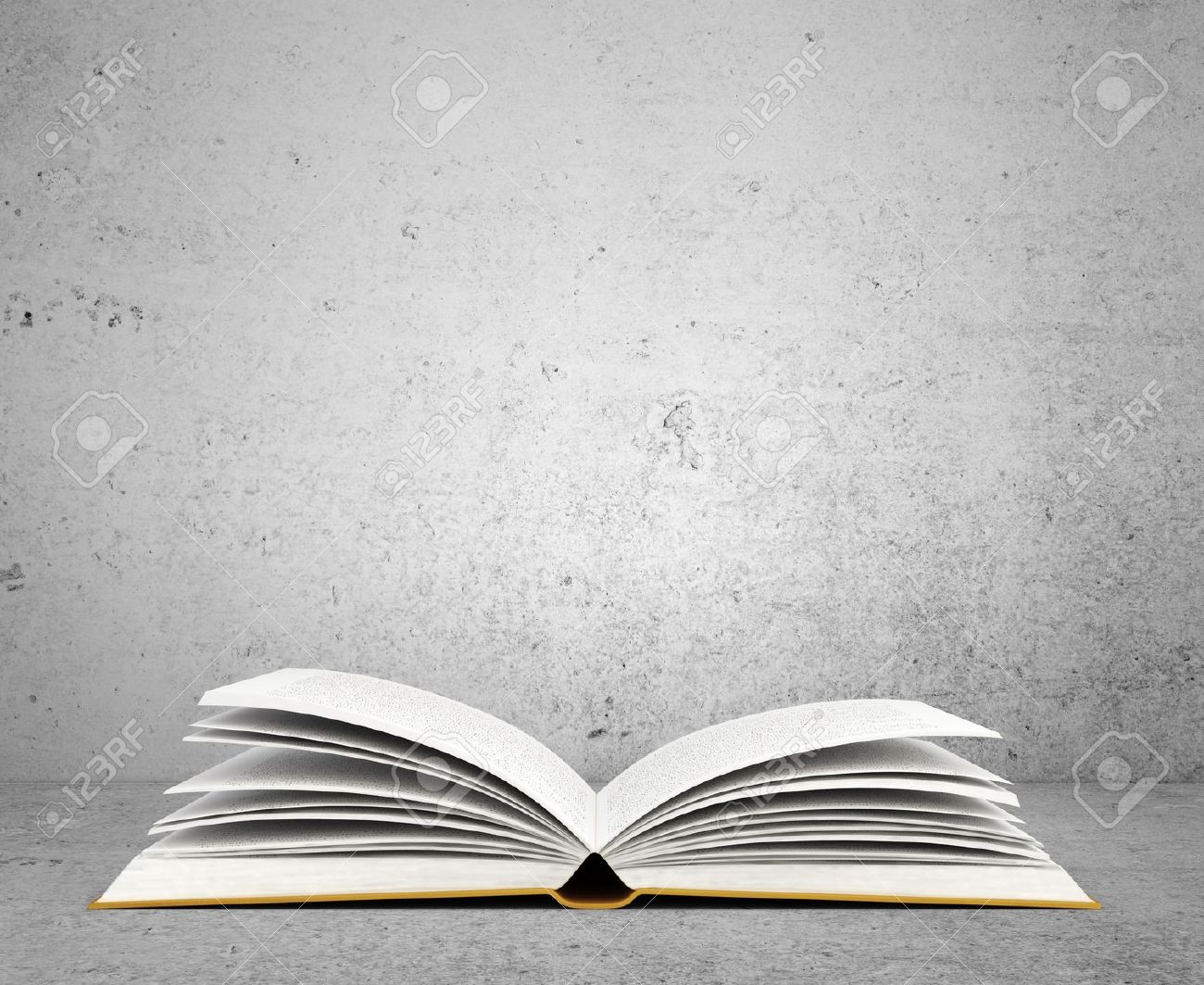 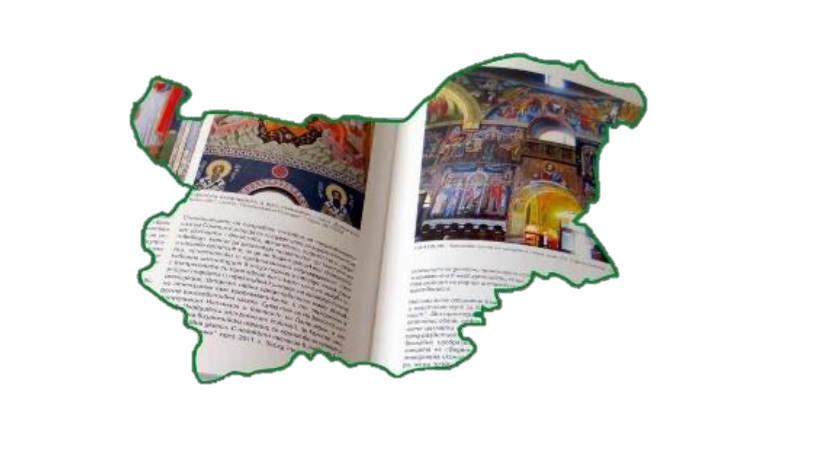 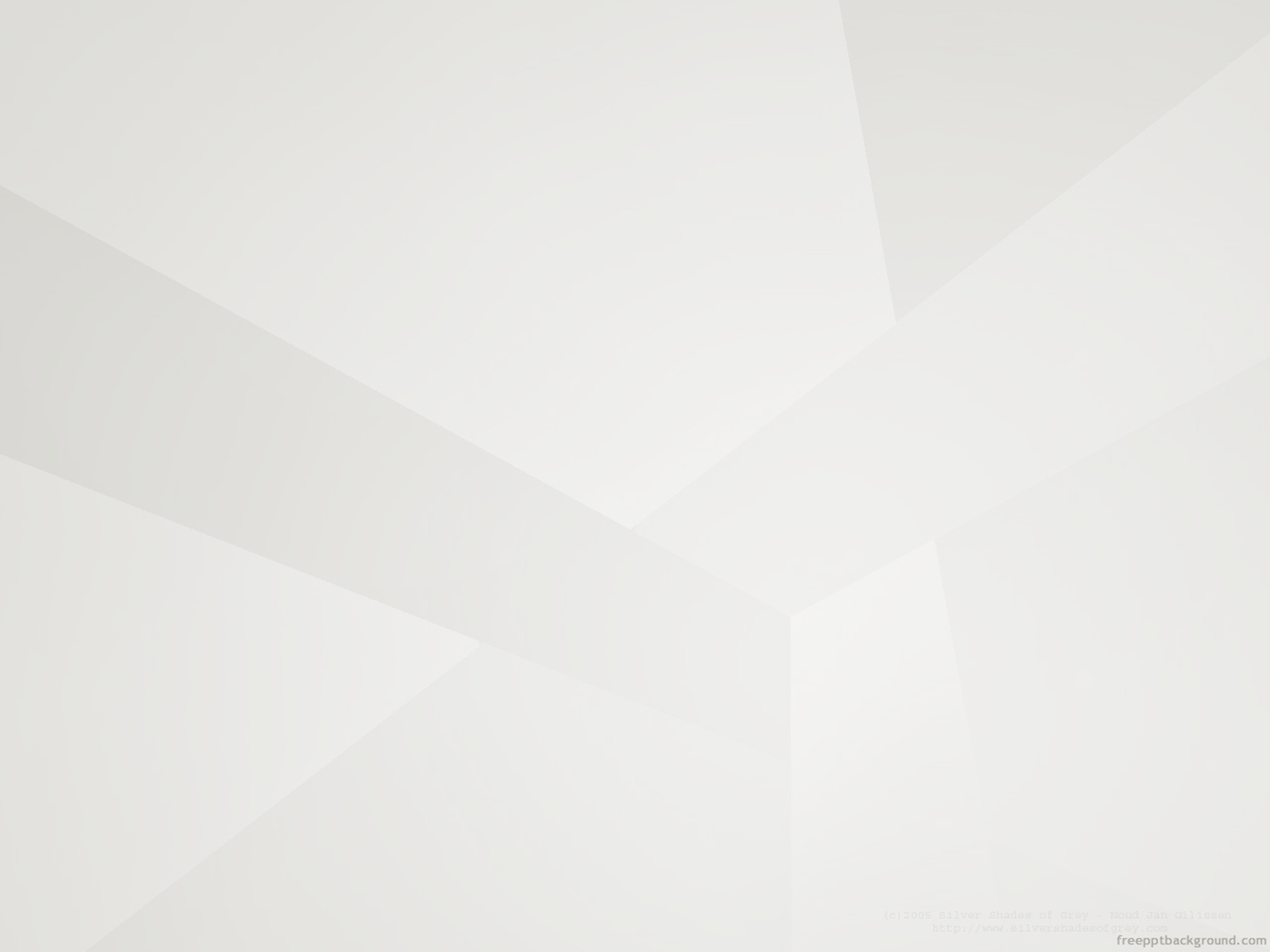 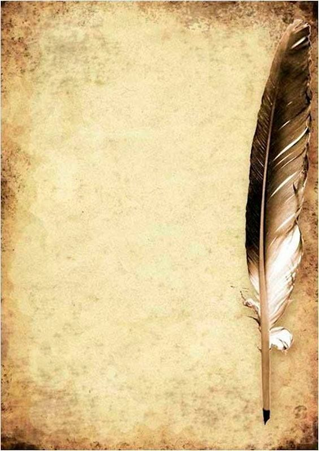 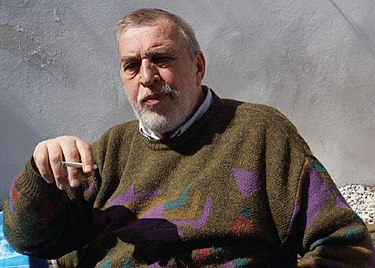 Не съществува минало!... А в нас избира брод
необузданата материя  
 и бреговете блъска.
И трябва сила, за да мога да откъсна
от толкоз минали живота
единствения свой
        живот.
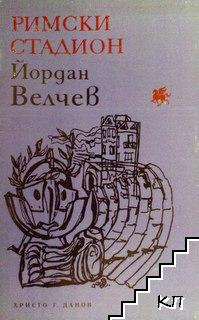 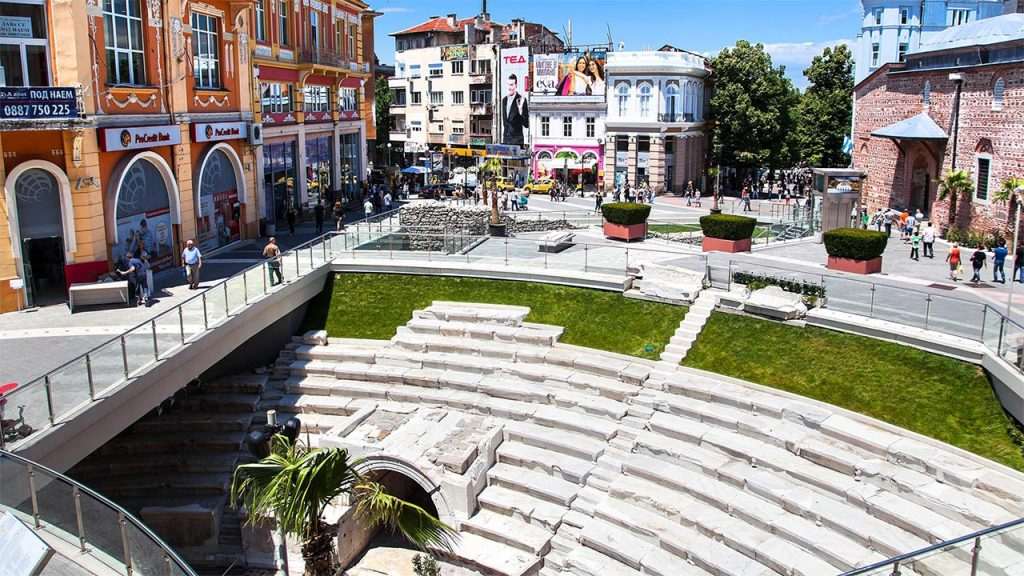 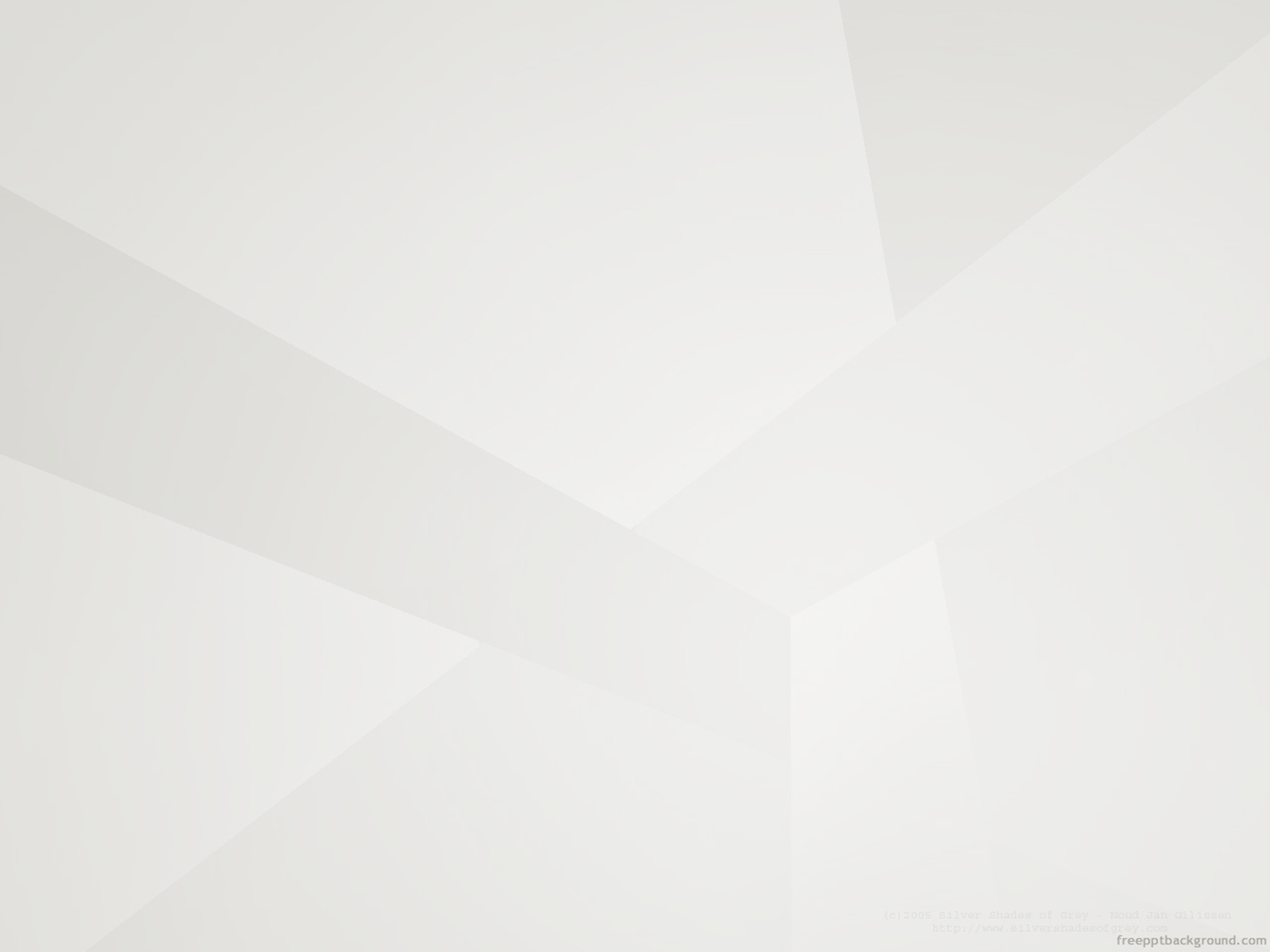 „Времето във Филибе тече малко по-иначе. В този град, в който едва ли не всеки камък е историческо свидетелство, историята сякаш не се е случила. Не се случва.“
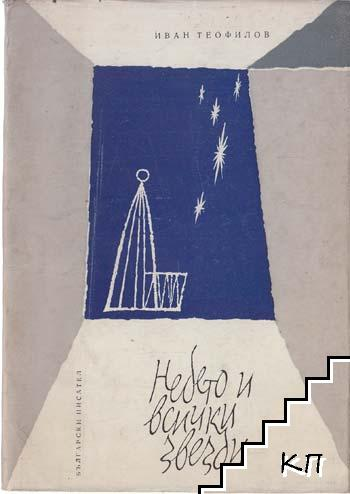 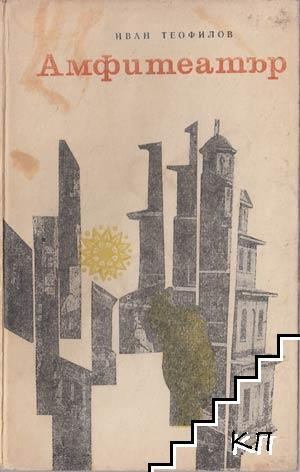 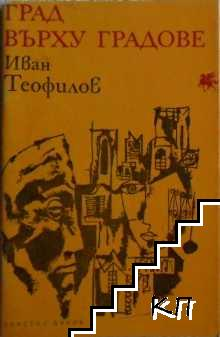 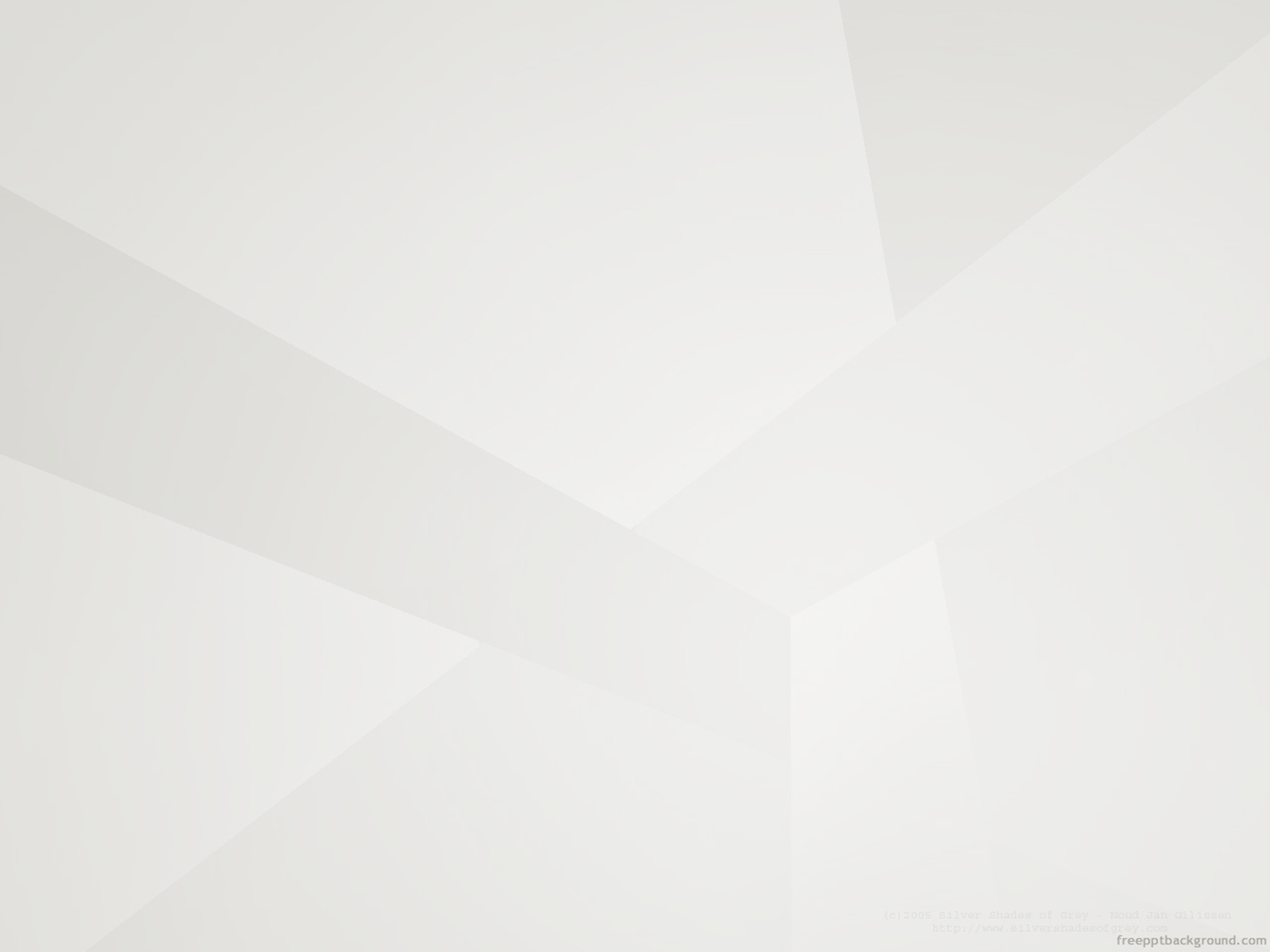 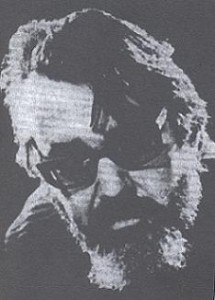 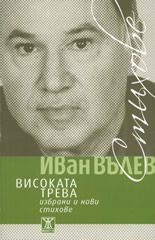 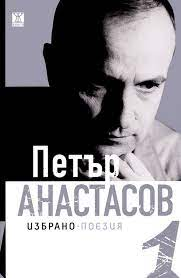 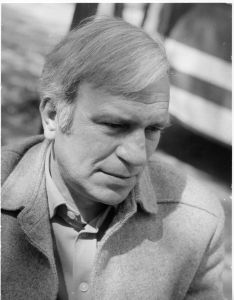 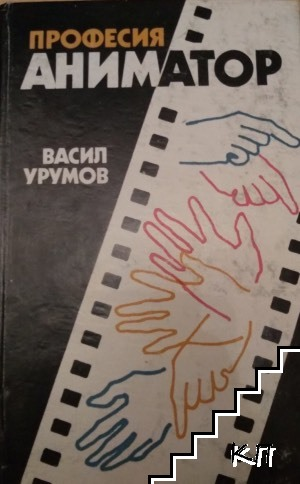 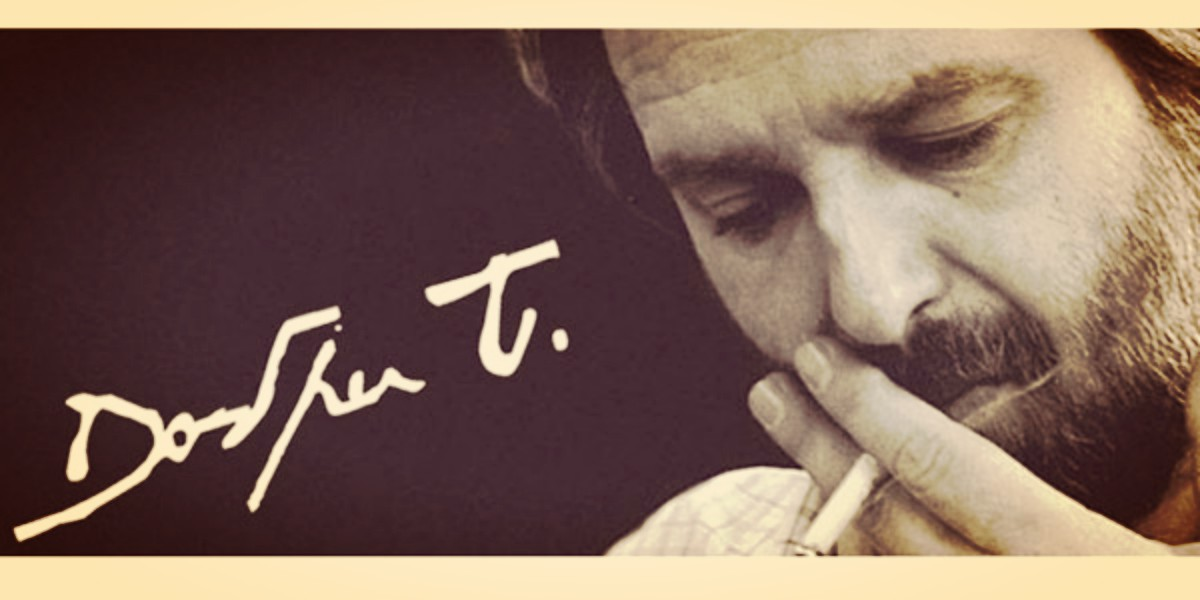 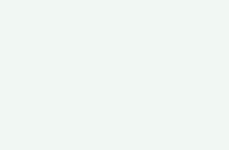 На какво се учудвам, не зная -
нищо повече от смъртта.
Ще ухая с липите в безкрая,
ще се качвам, ще слизам с дъжда.

Ще се качвам, ще слизам с дъжда,
ще обличам и храня дървото.
Нищо повече от смъртта.
Нищо повече от живота.
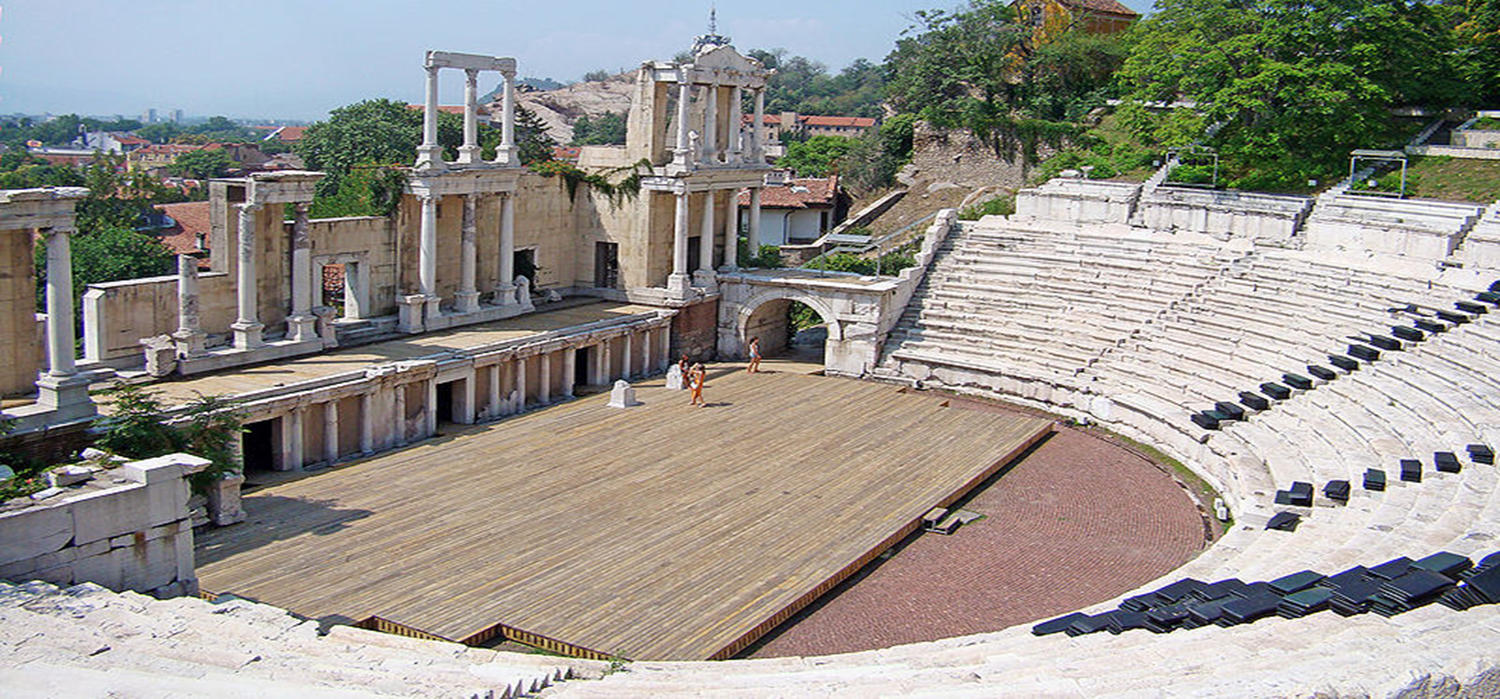 Из….„Пловдив“
В този град вече всичко е минало.
Нощем мъртвите викат от джамии и църкви и осъмват с очи, полудели от взиране, 
страшно самотни и завинаги мъртви.
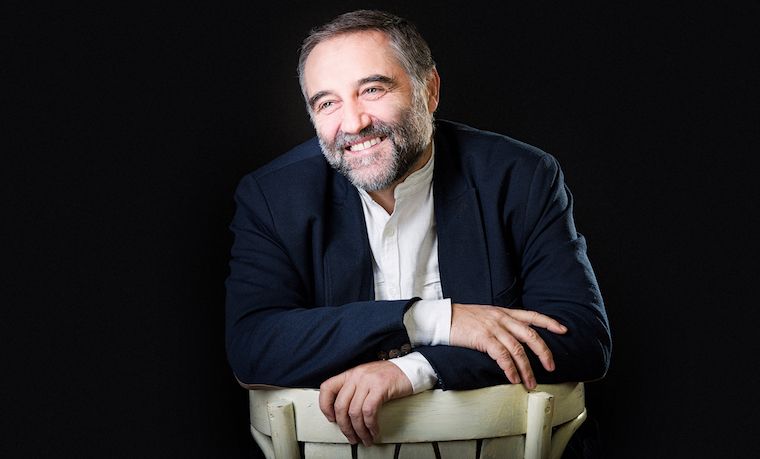 И достигам човека,
обречен да онемее, да си тръгне, в този град 
– невъзможен да се живее, в този град за 
завръщане.
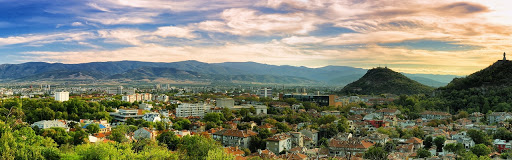 Благодарим Ви за Вниманието!
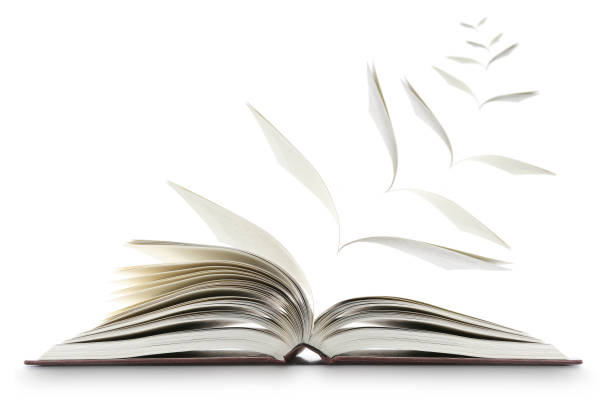